Городская научно–практическая конференция
«Культура. Интеллект. Наука»
«Особенности  употребления обращения в текстах англоязычных  песен
 разных  лет»
Гилязова Татьяна 
11А класс   МБОУ «СОШ №13»
Научный руководитель 
Аюпова Е.Р.
Тексты песен представляют интерес для лингвистов, так как отображают лексико-семантические, морфологические, словообразовательные и синтаксические особенности развития языка, этим обусловлена актуальность исследования.
Гипотеза:– обращение, как неотъемлемая часть речевого взаимодействия, часто используется в текстах песен, имеет разные формы и  выполняет апеллятивную и экспрессивную функции
Объект исследования тексты англоязычных песен разных лет
Предмет исследования обращения, используемые в текстах песен
Цель: выявление особенностей употребления обращения в текстах англоязычных песен разных лет.
Методы исследования: 
метод систематики и классификации; анализ и обобщение.
Задачи и ход исследования
изучить специфику употребления обращения, его виды и функции в речи;
 рассмотреть тексты англоязычных песен и выявить те, в которых используется обращение; 
провести анализ, классифицировать и сравнить виды обращения.
Новизна исследования  определяется тем, что делается попытка проанализировать и классифицировать виды обращений, которые используются в англоязычном песенном материале разных лет.
Практическая значимость: материалы используются в обучении анг. яз.
Литература по теме исследования
Бабайцева В. В., Максимов Л. Ю.  «Современный русский язык»
Валгина Н.С. «Синтаксис современного русского языка»
Кузьменкова, Ю. Б. «Материалы курса cтратегии речевого поведения в англоязычной среде»
Розенталь Д. Э., Теленкова М. А. «Словарь-справочник лингвистических терминов»
Ресенчук А. А., Рябова М. Ю. «Этикетные формулы приветствия в английском языке»  
Русская грамматика. II том. Синтаксис
Обращение - это слово или сочетание слов, называющее лицо (реже предмет), которому адресована речь. 
Виды обращений
собственные имена людей, 
названия лиц по степени родства, 
по положению в обществе, по профессии, занятию, должности, званию, по национальному или возрастному признаку,
 по взаимоотношениям людей и т. д.; 
названия или клички животных и т.д.
Функции обращения
Апеллятивная
Экспрессивная
Официальный
 стиль
Обращение в английском языке
Sir и Madam - почтительное и в ряде случаев официальное обращение как к знакомому, так и незнакомому человеку
Mr , Mrs и Miss + фамилия
 официальная форма обращения к человеку, 
фамилия которого известна
Professor! / Professor Blackwood!
Doctor! / Doctor White! 
Captain!/ Captain Grey -
обращение к  людям, занимающим некоторые должности
Нейтральый  стиль
Обращение в английском языке
Фамильярный  стиль
Обращение к знакомому человеку по имени
William - Will (или Bill), Robert - Bob, Christopher - Chris, Albert - Bert, Alexander - Alex, Gilbert - Gill, Elizabeth - Liz, Emily -Em, Betsy - Bess и т. д.
Ласкательные формы: William - Willy(billy), Elizabeth - Libby и т. д.
Употребляются при обращении к близким людям
Безымянные звательные формы: dear, darling, old fellow, honey, buddy, homie и т.д. По отношению к другу, приятелю или близкому человеку
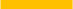 Практическая часть исследования
Содержание:
анализ текстов англоязычных песен разных лет
Материал:
132 англоязычные  песни разных музыкальных стилей и направлений
Критерий отбора материала:
Наличие в текстах песен обращения
Антропонимы (имена людей)
антропонимы - самые употребляемые обращения в текстах анализируемых песен;

женские имена как обращения употребляются чаще, чем мужские; 

в основном используются популярные и распространенные имена: Jessica, Sarah, Johny, и др.
Антропонимы (имена людей)
Имена, относящиеся к легендам и библейским историям:  
Например, в песне “Lorelei” группы “Scorpions” «…Lorelei, my ship has passed you by and though you promised me to show the way you led me astray…»




В песне Луи Армстронга «Go down, Moses» (Сойди, Моисей) — описываются события из Ветхого Завета:
«…So the God said: 'Go down, Moses, way down in Egypt land…»
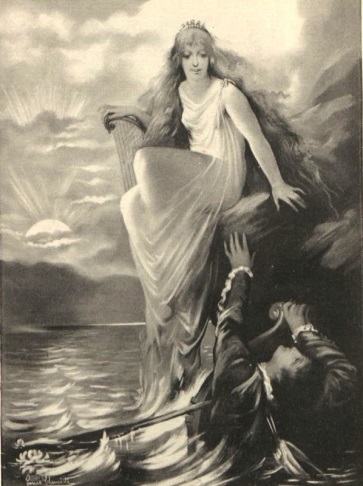 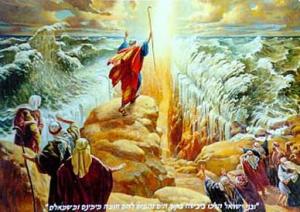 Антропонимы (имена людей)
Обращение к известным людям:  
Песня «Donatella» Lady Gaga   - обращение к Донателле Версаче (известному дизайнеру)
«…Donatella! All of the day I'm gonna wear designer and forget your name…»

Песня Джемса Бланта «So long, Jimmy» посвящена двум великим рок-музыкантам – Джимми Хендриксу  и Джиму Моррисону:
 «So long, Jimmy, so long. Though you only stayed a moment, we all know that you're the one…»
 
Песня Джона Леннона “Beautiful boy” посвящена его сыну Шону. В этой песне вместо обращения «сын» исполнитель использует обращение «Beautiful boy Darling Sean»
Разговорные, дружеские и ласковые обращения
Самые распространенные обращения этой категории: babe, baby, darling, dear, my love, honey
Обращение «darling» звучит возвышенно в песне группы Битлз «Слова любви»: «…words of love you whisper soft and true…darling, I love you…»

 и цинично в песне «Умри, дорогая» группы Металлика «…die, die, die, my darling… Don’t utter a single word… Now your life drains on the floor…»
Разговорные, дружеские и ласковые обращения
Ласковые и восторженные:
«kitty»,«sweet thing», «my love», «angel», «queen»
Пренебрежительные:
 «scallywag», «fool» и др.
Обращения к членам семьи
Самые распространенные обращения этой категории:
«mother», «mama», «mommy», «papa», «daddy», «father»
Песня Мадонны «Oh, father» 
«…Oh Father, you never wanted to live that way, you never wanted to hurt me. Why am I running away…».

 Песня певицы Pink «Family Portrait»: «…Momma, please, stop crying…Daddy, please stop yelling…»

Песня  Джона Леннона «Mother»
“Mother, you had me but I never had you 
I wanted you but you didn't want me..”  
“Father, you left me, but I never left you
I needed you, you didn’t need me..”
Названия профессий
Обращения этой категории:
 «Mr. President», «teacher», «policeman», «postman», «DJ» и т.д
Песня Лары Фабиан «…Hey, Mr President, how will you make your mother proud and safe…Changing make history...» 
Песня группы «Пинк Флойд» «Another brick in the wall» «…Hey, teacher!  Leave the kids alone…»

В некоторых песнях мы видим обращение с профессиональной просьбой: «…Hey, Mister D.J. , put a record on I wanna dance with my baby…» (Madonna «Music») или «…Ten o’clock postman, bring me her letter…make me feel better…» (Secret Service «Ten o’clock postman»)
Вежливые обращения
Обращения этой категории: 
«Sir», «Ladies & Gentlemen», «Lady»
 
Самое распространенное обращение «Lady»
 употребляется  самостоятельно, например, в песне Modjo «…Lady, I just feel like. I won’t get you out of my mind...» и в разных сочетаниях, например, «Lady Starlight» в песне группы «Scorpions», «Lady Madonna» в песне группы «The Beatles» или «Cheri Cheri Lady» в песне группы  «Modern Talking»
Обращения к неодушевленным предметам, вымышленным персонажам и животным
Детские песенки

«Twinkle twinkle, little star»


«Teddy bear, teddy bear, turn around.
Teddy bear, teddy bear, touch the ground…»


 «Pussy cat, pussy cat, where have you been?
I've been to London to visit the Queen»
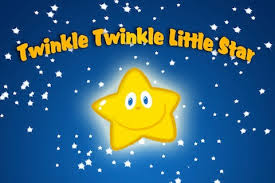 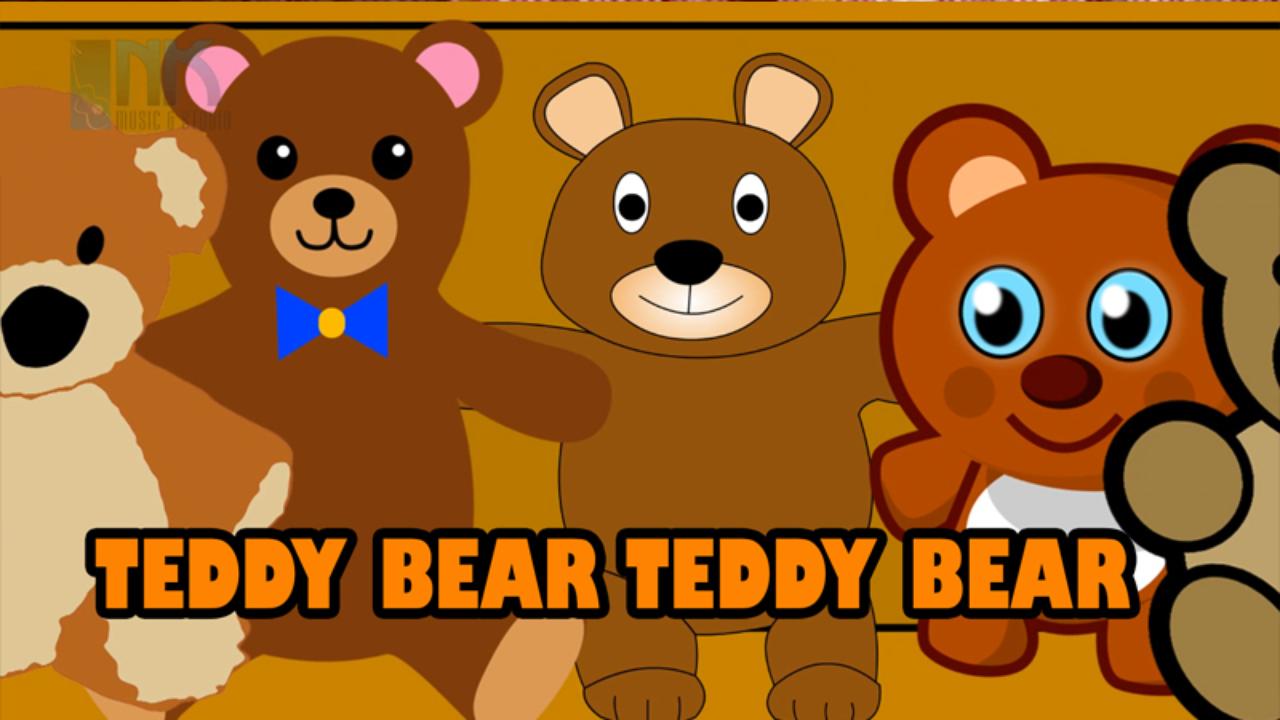 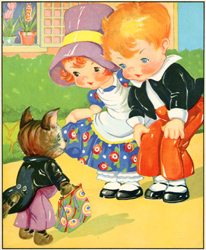 Обращения к неодушевленным предметам, вымышленным персонажам и животным
«…Shine on, shine on, Sun - oh it's so cold right here…» группа «Scorpions»
«White dove, fly with the wind, take our hope under your wings»  группа «Scorpions»
«…Cupid, shoot your arrows into me…Cupid, I'll never let you go…»  
группа «Hurts»
«…Cupid, draw back your bow and let your arrow flow…» 

 Amy Winehouse
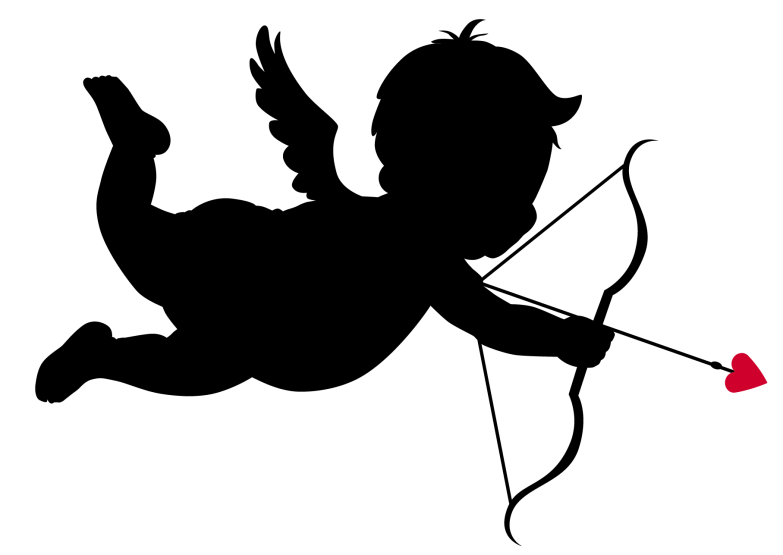 Топонимы (географические  названия)
«…Georgia Sweet Georgia, no peace 
I find. Just an old sweet song keeps Georgia on my mind…» Ray Charles
«...California, you're so nice,
California, you’re paradise…» «The Runaways»
«…It's up to you, New York, New York…» Frank Sinatra
Гипотеза подтверждена:
обращение, как неотъемлемая часть речевого взаимодействия, часто используется в текстах песен, имеет разные формы и выполняет апеллятивную и экспрессивную функции.
Спасибо за внимание!